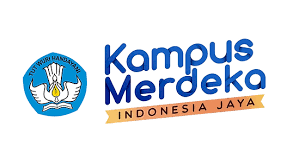 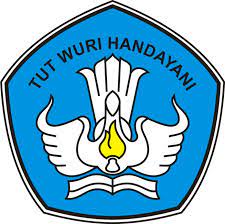 Penjadwalan Proses Sistem Operasi
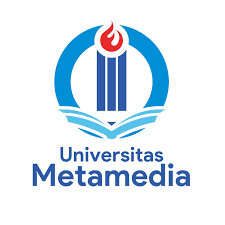 http://www.free-powerpoint-templates-design.com
Materi Pembahasan
01
Pengertian dan Tujuan Penjadwalan
02
Kriteria dan Tipe Penjadwalan
03
Strategi Penjadwalan
04
Algoritma dan implementasi Penjadwalan
Penjadwalan Proses pada system operasi adalah :
kumpulan kebijaksanaan mekanisme pada system operasi  yang berkenaan dengan urutan kerja yang dilakukan oleh system komputer. 

Sebuah mekanisme dimana system operasi mengelola dan mengalokasikan sumber daya komputasi (CPU) kepada berbagai tugas yang berjalan pada sistem, sehingga system dapat menangani tugas secara bersamaan
Pengertian dan Tujuan Penjadwalan
Tujuan Penjadwalan Proses
Meminimalkan waktu tunggu
Memastikan responsifitas yang baik dari system terhadap permintaan pengguna
Meningkatkan kinerja Sistem
Tujuan Penjadwalan
Memaksimalkan pemanfaatan sumberdaya
Kriteria Penjadwalan
Adil (Fairness)
Waktu Eksekusi Total (Turn Arround Time)
Efisiensi (Eficiency)
Kriteria Penjadwalan
Waktu Tanggap (Response Time)
Thorughput
Tipe Penjadwalan
Jangka Menengah
Jangka Panjang
Jangka Pendek
3
1
2
Menangani proses swapping, yaitu aktivitas pemindahan proses yang tertunda dari memori utama ke memori sekunder
Menjadwalkan alokasi pemroses diantara proses-proses ready yang terdapat pada memori utama
Bekerja terhadap antrian Batch dan memilih batch berikutnya yang harus dieksekusi
Strategi Penjadwalan
Penjadwalan non-preempative
Penjadwalan Preempative
Metode penjadwalan dimana system operasi memiliki kemampuan untuk membatalkan atau “memaksa keluar“ proses yang sedang berjalan dari CPU dan memberikan CPU kepada proses lain yang memiliki prioritas yang lebih tinggi
Metode penjadwalan dimana suatu proses yang telah diberikan CPU tidak dapat dipaksa keluar atau dihentikan sebelum jatah waktunya selesai
Algoritma Penjadwalan
Proses diberi jatah waktu pemroses berdasarkan waktu kedatangannya sampai proses tersebut selesai
FIFO (First In First Out)
SJF (Shortes Job First)
Penjadwalan dengan mendahulukan waktu terpendek untuk diproses duluan
Tiap proses diberi prioritas, dan proses yang memiliki prioritas tinggi menjalankan prose duluan
PS (Priority Schedulling)
RR (Round- Robin)
Penjadwalan murni Preemptive
SRF (Shortes Remaining First)
Penjadwalan dengan sisa waktu terpendek yang diberi proses duluan
Disuatu perusahaan, implementasi bisa dilakukan setiap orang sesai dengan kedudukan dan peran masing-masing terkait ilmu pengetahuan yang dimiliki. Contoh, seorang reporter menerapkan ilmu jurnalistik yang diperoleh selama berada dibangku perguruan tinggi

Sebagai seorang pengusaha, implementasi yang dapat dilakukan sangat luas. Mulai dari ketika mengelola sumber daya manusia di dalam perusahaan Anda, mulai dari memperhatikan kesejahteraan mereka sampai membuat sistem yang berjalan lancar demi keuntungan perusahan.
Implementasi Algoritma Penjadwalan
Thank you